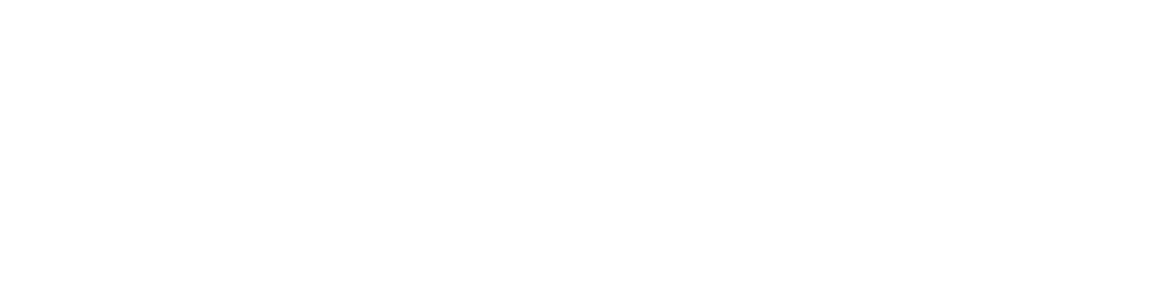 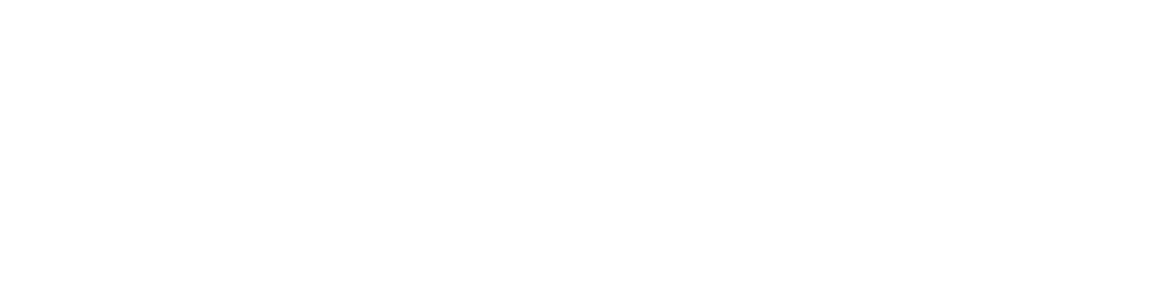 Evaluating the Clinical Significance of Clonal Hematopoiesis of Indeterminate Potential (CHIP) in Patients with Breast and Non-Small Cell Lung Cancer (NSCLC)
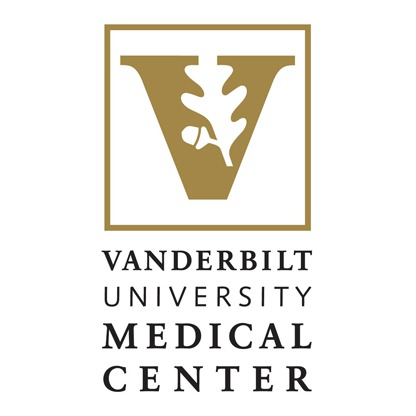 SCHOOL OF MEDICINE
Mason Alford, MSca, Candace J. Grisham, MSa, Christopher Thompson, PhDb, Wade T. Iams, MD, MSCIc
a  Vanderbilt University School of Medicine, b Tempus Labs, Inc.,  cVanderbilt University Medical Center
DISCUSSION
INTRODUCTION
RESULTS
Overall, 60 NSCLC patients were included (n=9 patients with CHIP ; n=51 patients without CHIP) and 14 breast cancer patients were included (n=5 patients with CHIP; n=9 patients without CHIP). 
Among patients with NSCLC, patients with CHIP demonstrated reduced progression-free survival (PFS mean = 294 days) compared to non-CHIP patients (PFS mean = 568 days); this difference was not found to be statistically significant (p=0.2581). Among patients with NSCLC, patients with CHIP also demonstrated reduced overall survival (OS mean = 529 days) when compared to patients without CHIP (OS mean = 860 days); this difference was not found to be statistically significant (p=0.4229)
For the breast cancer cohort, patients with CHIP demonstrated increased progression-free survival (PFS mean = 2488 days) compared to non-CHIP patients (PFS mean = 2151 days); this difference was not found to be statistically significant (p=0.7077). For the breast cancer cohort, patients with CHIP demonstrated slightly improved overall survival (OS mean = 3884 days) when compared to patients without CHIP (OS mean = 3275 days); this difference was not found to be statistically significant (p=0.5890).
Clonal hematopoiesis of Indeterminate Potential (CHIP) is the age-related acquisition of somatic mutations leading to the clonal expansion of hematopoietic stem cells1. 
CHIP has been associated with an increased risk of hematological malignancy2, coronary heart disease3, and worsened all-cause mortality4.
The most common mutations in CHIP are loss-of-function alleles in DNMT3A and TET2, which both encode enzymes involved in DNA methylation5.
Systemic inflammation, a proposed mechanism mediating the negative consequences associated with CHIP, has been linked to these CHIP driver mutations6,7,8.
The relationship between CHIP and clinical outcomes among patients with solid tumors, especially breast and non-small cell lung cancer (NSCLC), is in need of further independent validation.
Although there are multiple studies investigating the link between CHIP and hematological malignancy, there has been little research into the relationship between CHIP and solid tumor outcomes.
In our single institution, retrospective study, we observed a trend towards inferior PFS and OS outcomes for NSCLC patients with CHIP compared to non-CHIP controls.
In contrast, breast cancer patients with CHIP were observed to have favorable PFS and OS outcomes, as compared to those with CHIP, although this was not statistically significant.
The relationship between CHIP and clinical cancer outcomes is not the same across solid tumor type, and further research is indicated to identify the mechanisms underlying these differences.
Table 1. Breast & Lung Cancer Cohort – Progression Free Survival (PFS)
Table 2. Breast & Lung Cancer Cohort – Overall Survival (OS)
LIMITATIONS
Small sample size limits the statistical power of this study (total n = 74).
Patients from this study were limited to a single hospital system, Vanderbilt University Medical Center. 
CHIP sequencing through Tempus Labs, Inc. did not detail the driver mutations of variant allele fractions characterizing the patient’s clonal hematopoiesis.
METHODS
We partnered with Tempus Labs to analyze cfDNA sequencing data from patients with breast cancer or NSCLC for the presence of CHIP.
This sequencing data is derived from the Tempus xF ® cfDNA assay, which detects genomic alterations circulating in a patient’s peripheral blood, including single nucleotide variants (SNVs)/insertions and deletions (indels) in 105 genes, copy number gains (CNGs) in 6 genes, as well as microsatellite instability status.
Clinical outcomes for breast and NSCLC patients were analyzed through retrospective chart review under institutional review board approved protocol #211701.
CONCLUSION
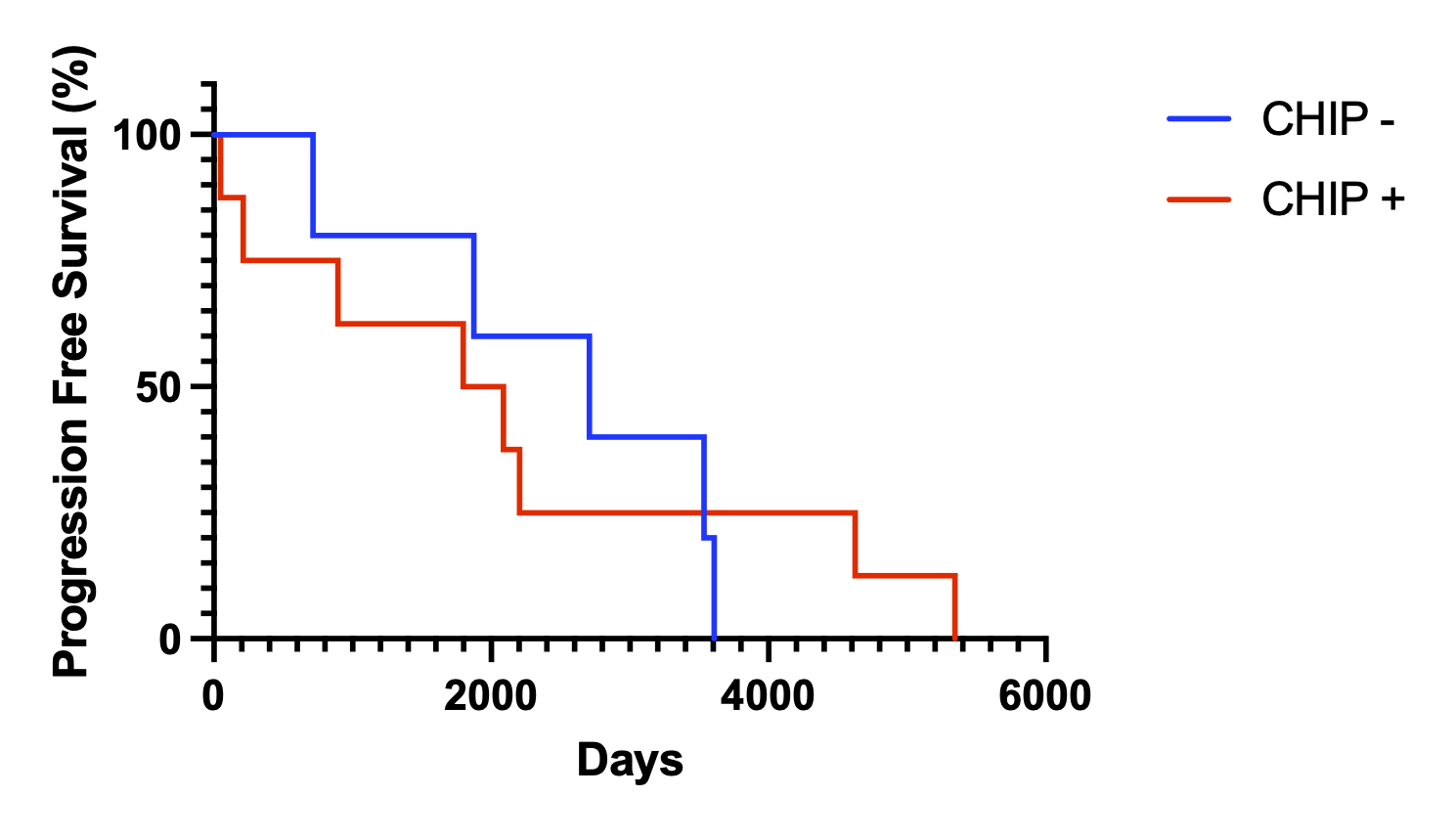 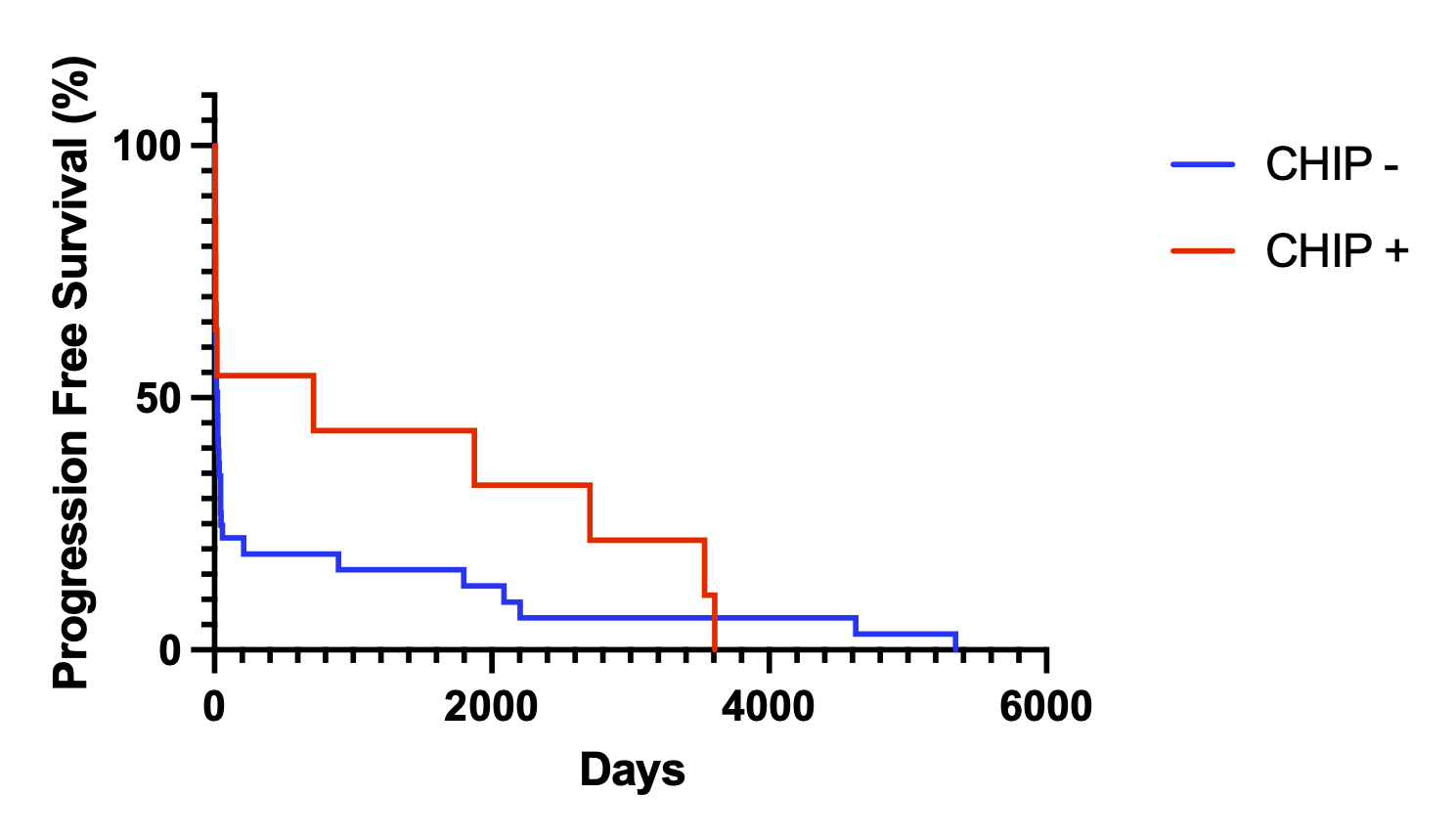 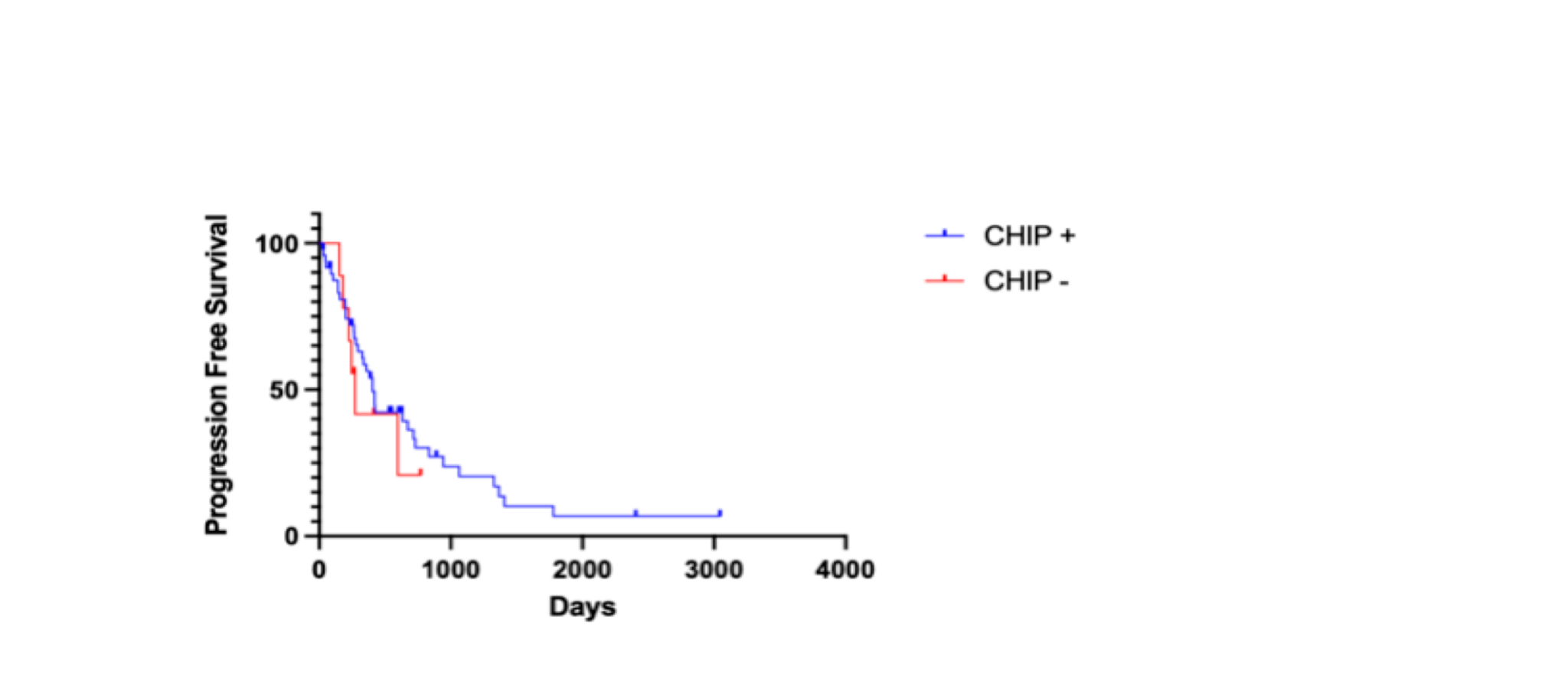 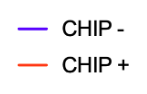 The impact of clonal hematopoiesis of indeterminate potential (CHIP) on solid tumor outcomes remains unclear. This study suggests that the influence of CHIP on clinical cancer outcomes likely varies across tumor histology and site. This retrospective chart review study serves as a starting point for further study into the influence of CHIP across diverse solid tumor types.
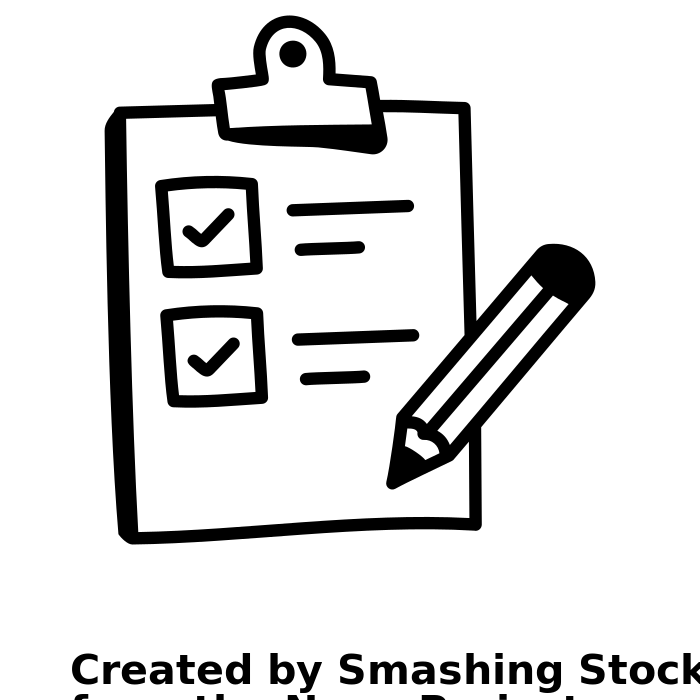 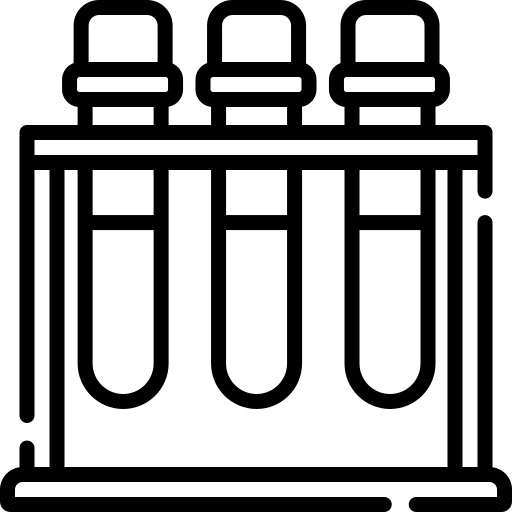 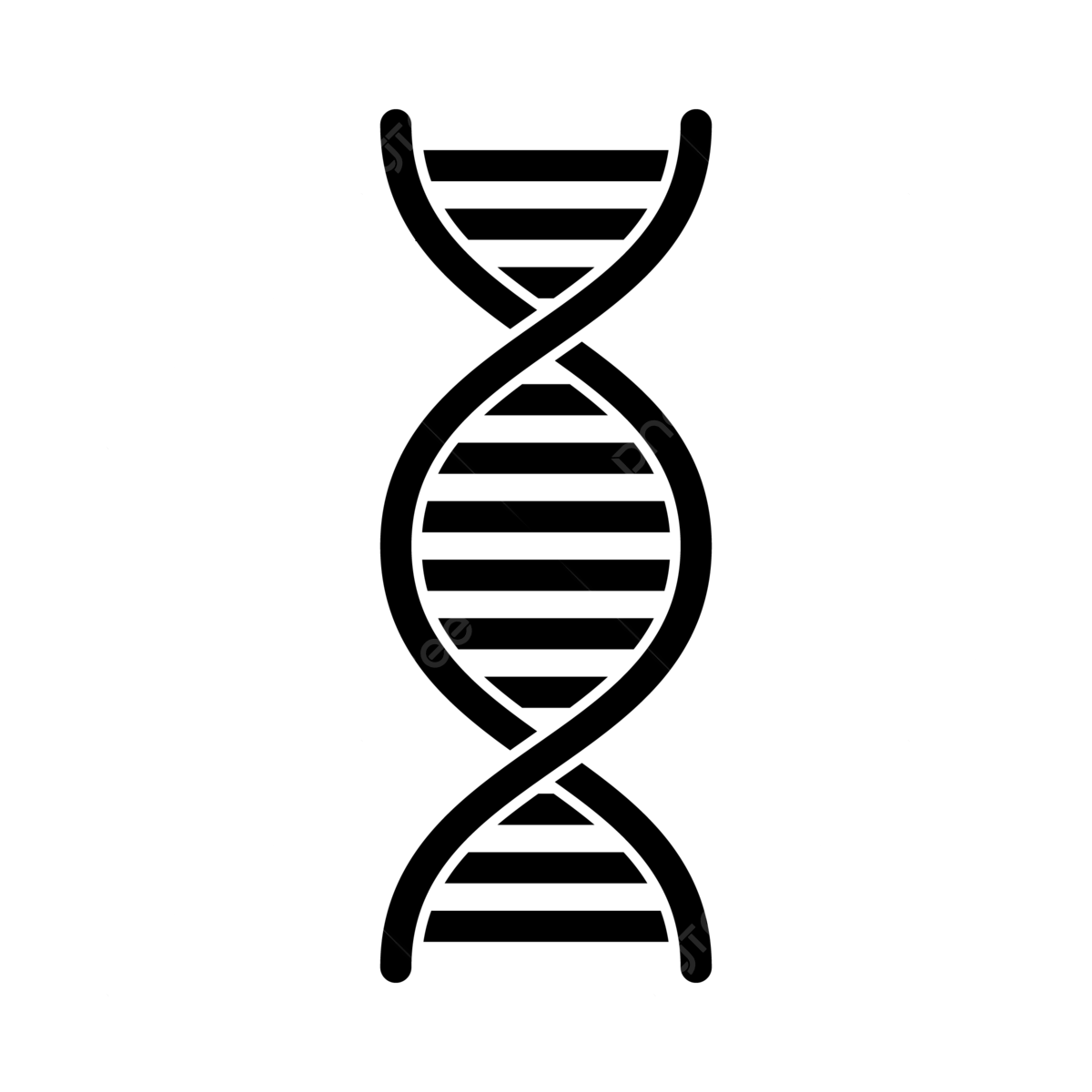 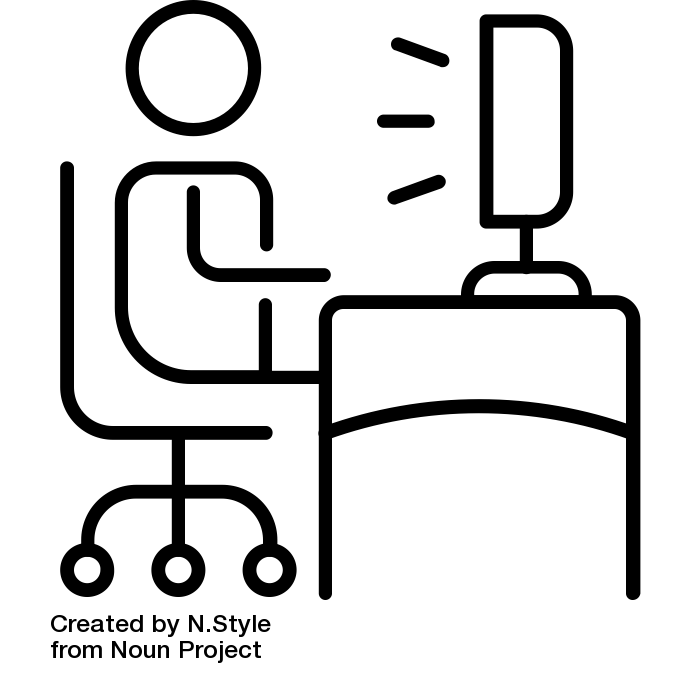 REFERENCES
ACKNOWLEDGEMENTS
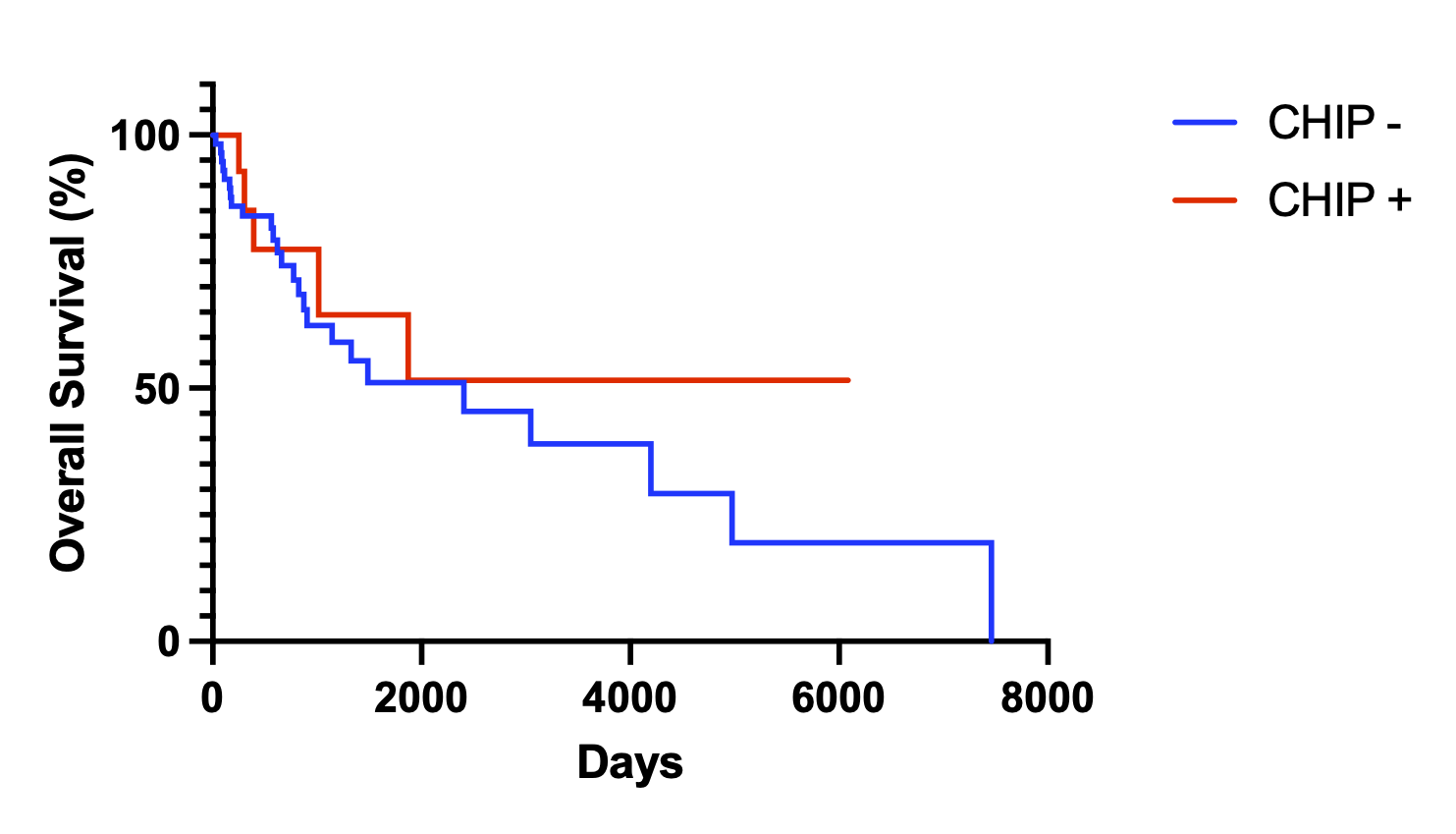 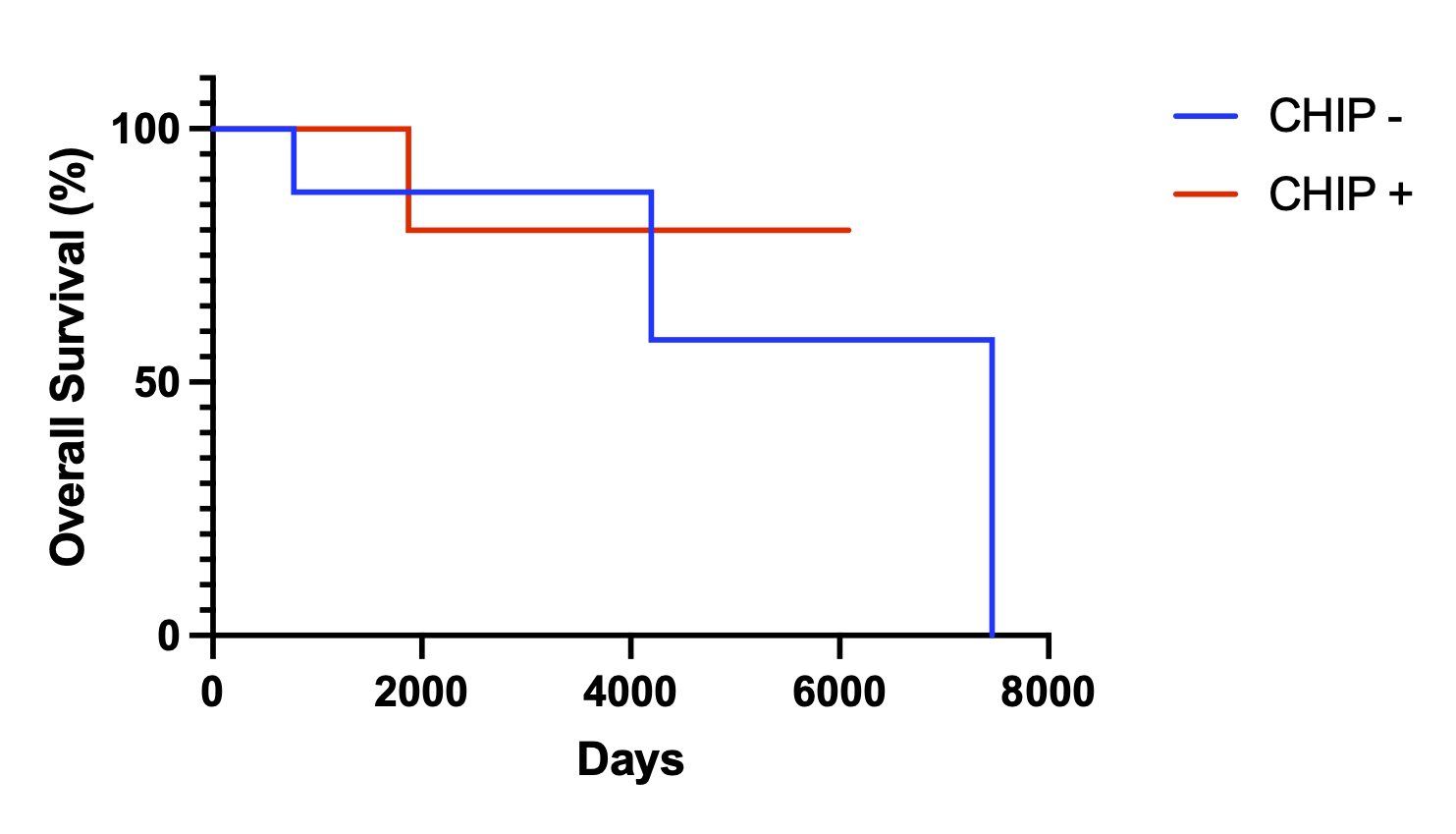 This study was approved by the Vanderbilt IRB (#211701).

Many thanks to The Vanderbilt Department of Hematology & Oncology, our study staff & participating patients for making this work possible.
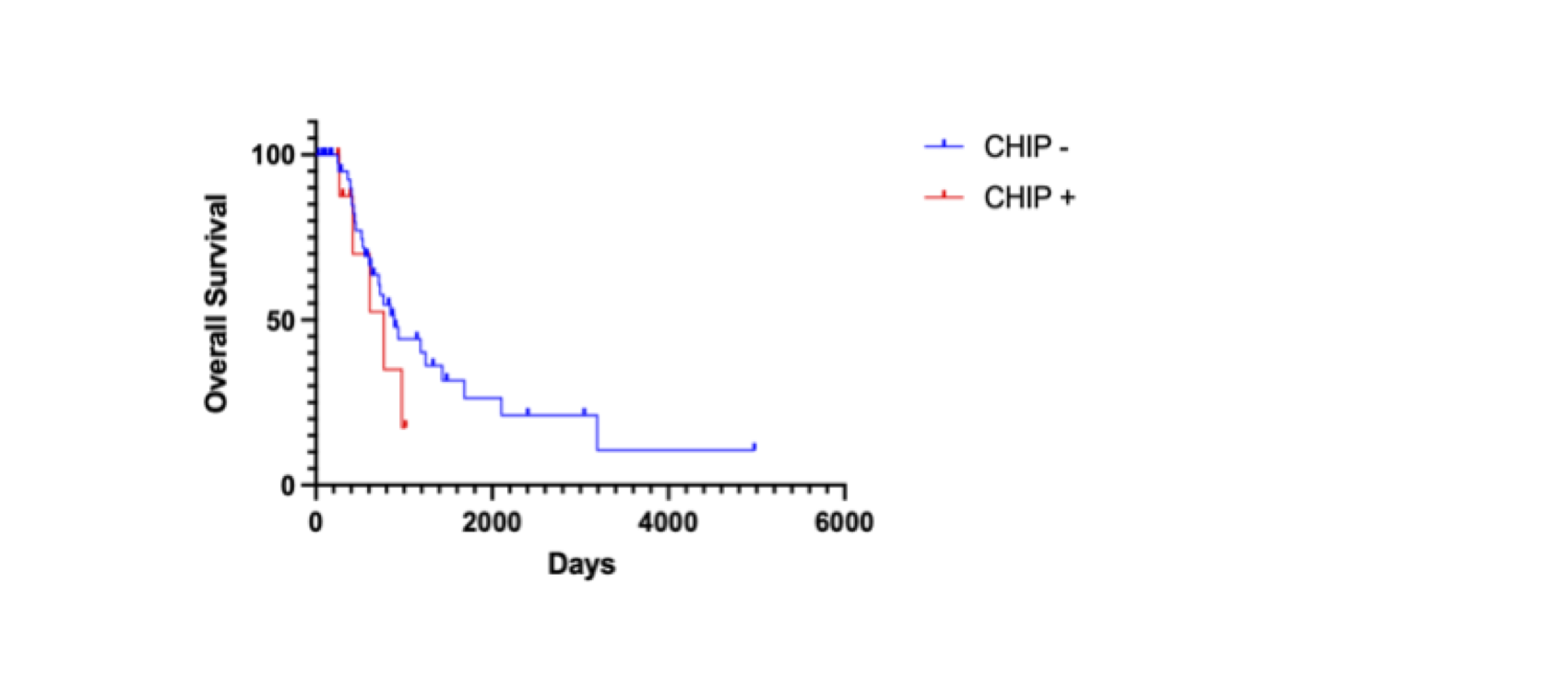 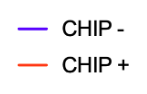 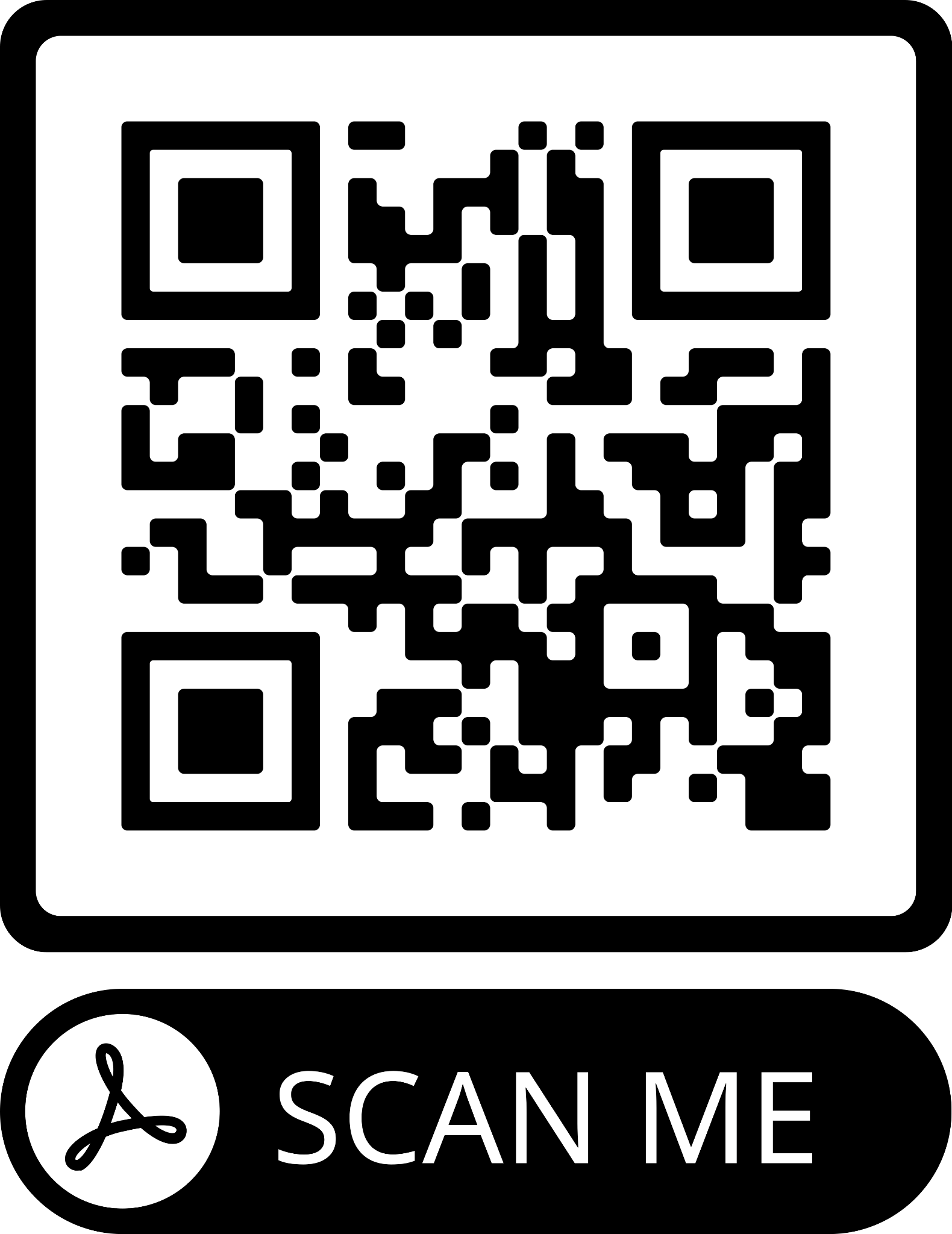 HYPOTHESIS
We hypothesized that breast and NSCLC patients with CHIP would have inferior cancer outcomes, including progression-free survival (PFS) and overall survival (OS), as compared to non-CHIP controls.